Дидактическая игра для школьников 5-6-7 классов «Спортлото»разработала  Пазюра Н.В.   учитель физической культуры «МБОУ СОШ№5»г.Югорск
Цель: Формировать у детей интерес к физкультуре и спорту.
Задачи:- Учить детей узнавать и называть виды спорта.
                - Развивать внимание, память.
Правила игры: 
Каждый игрок берет по игровой карте, на которой вместо цифр изображены спортивные картинки. Водящий достает из мешочка бочонок с номером и зачитывает вопрос, а участники игры должны найти соответствующую ячейку с вариантом ответа - изображения и назвать ее номер. Если номер ответа совпадает, то участник получает жетон и закрывает ячейку. Если был дан неправильный ответ, то жетон остается у водящего. Выигрывает игрок, который быстрее всех закроет все ячейки своей игровой карты.
Возраст: для учащихся 5-7 классов.
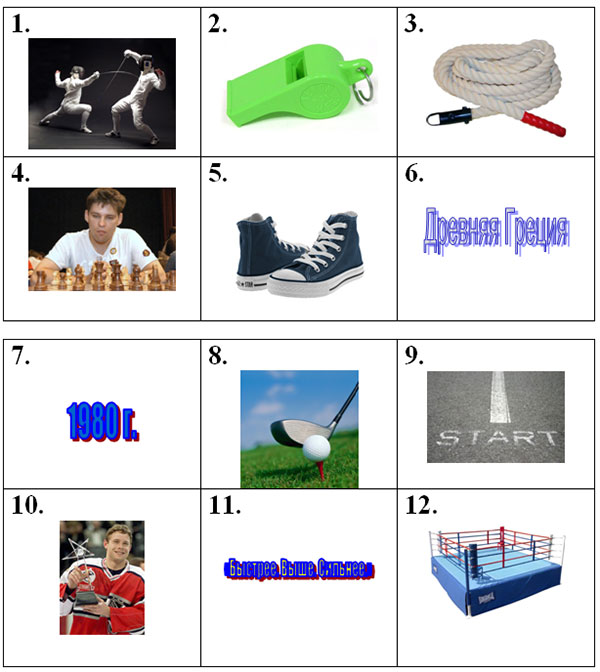 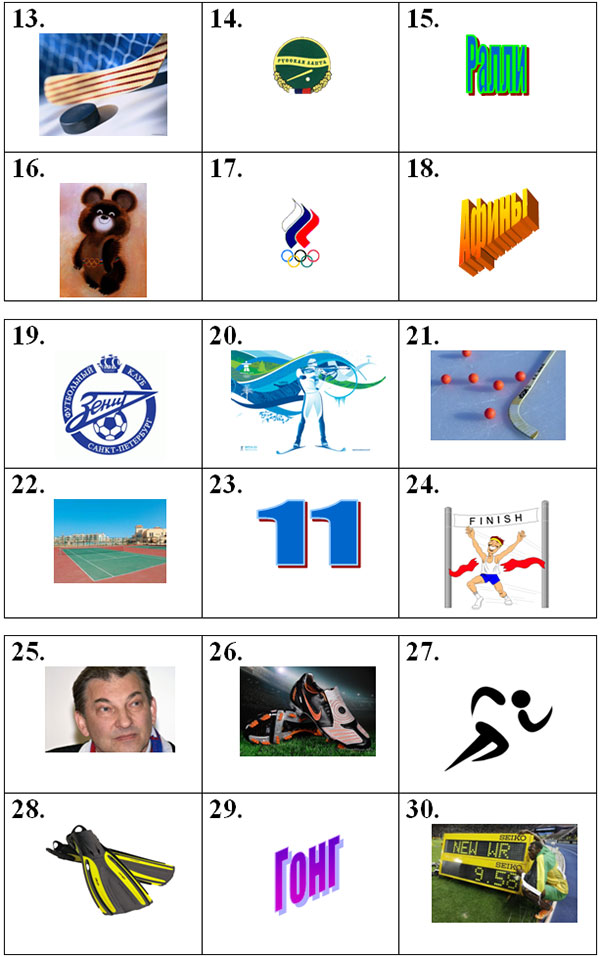 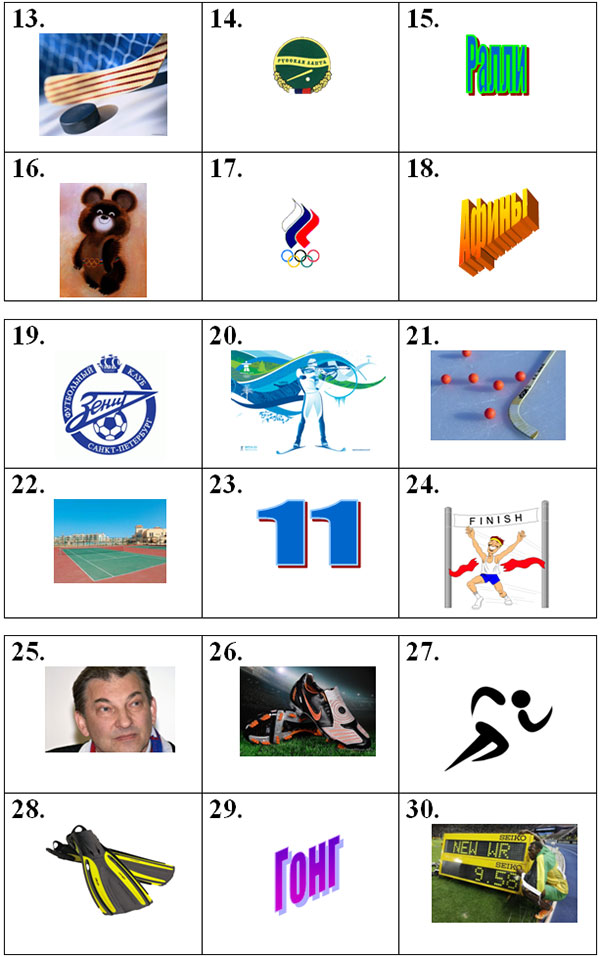 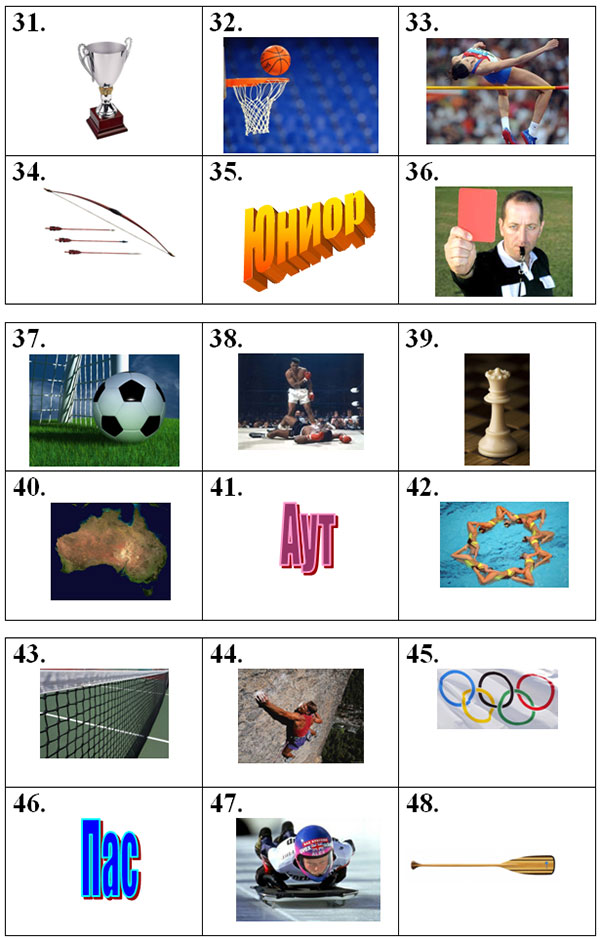 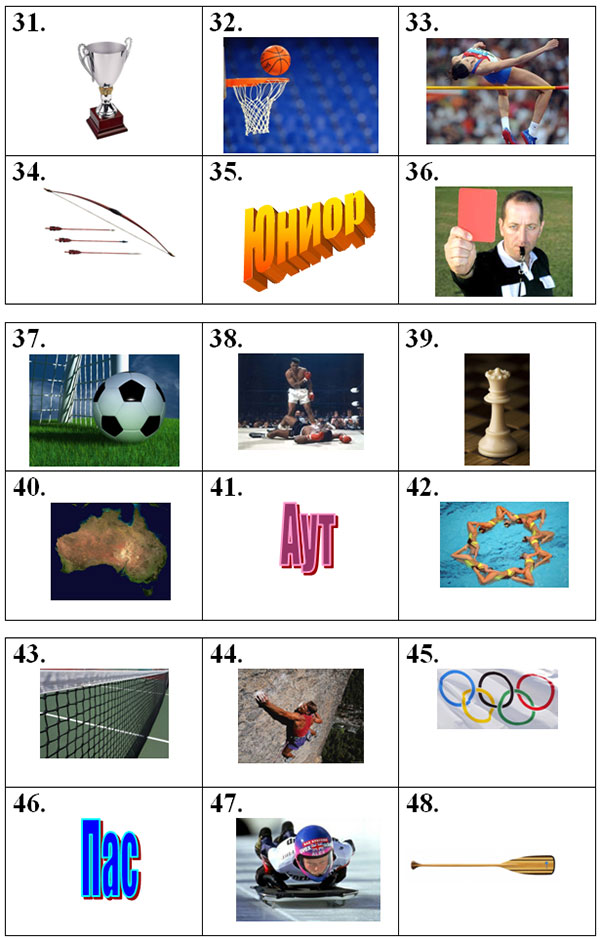 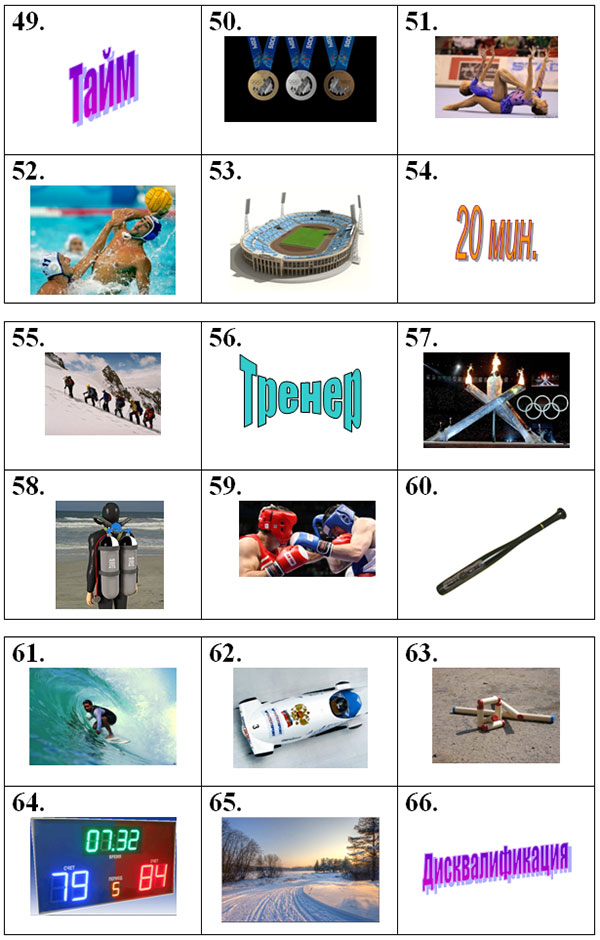 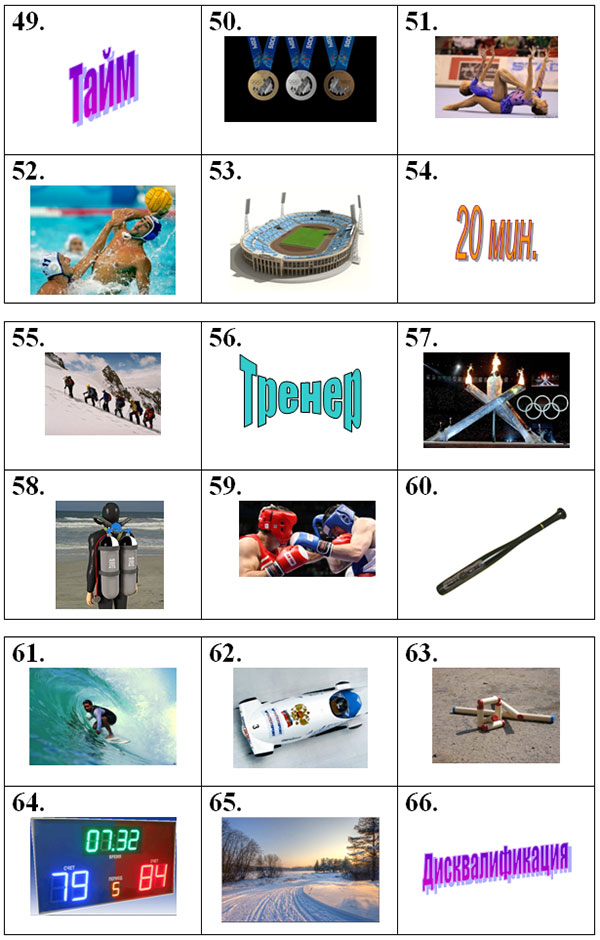 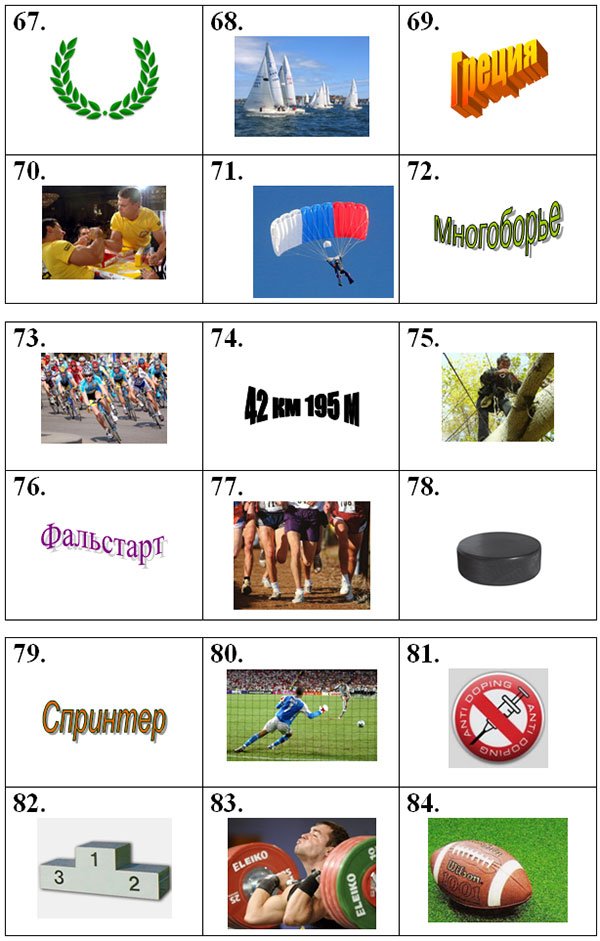 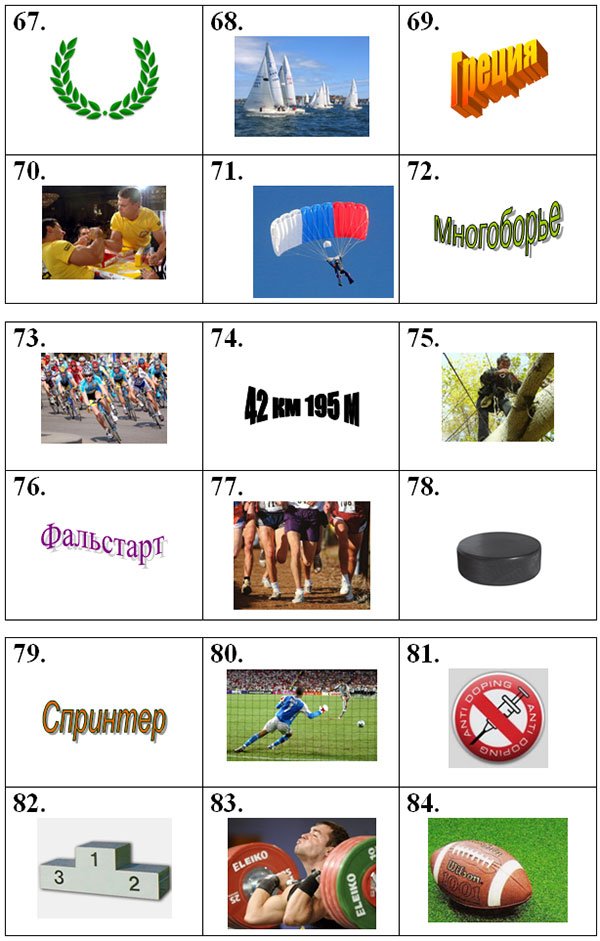 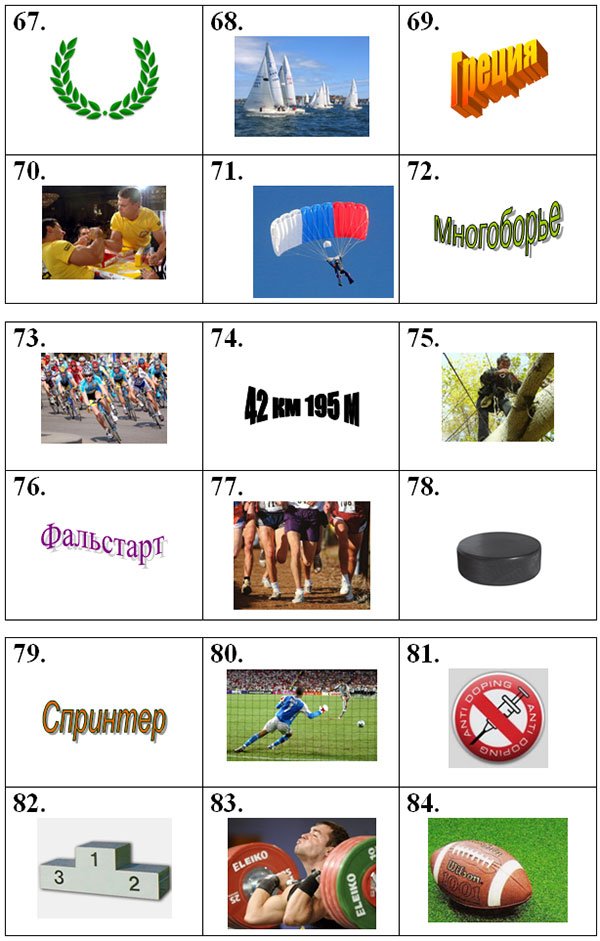 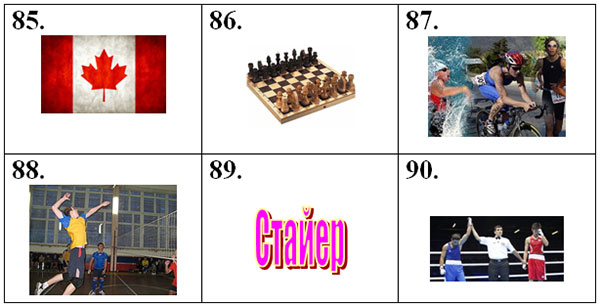